De vier AMvB’s bij de Omgevingswet
Het Omgevingsbesluit (Ob)

Besluit kwaliteit leefomgeving (Bkl)

Besluit activiteiten leefomgeving (Bal)

Besluit bouwwerken leefomgeving (Bbl)
AMvB’s
Basispresentatie Omgevingswet, juli 2018
AMvB’s bij de Omgevingswet
AMvB’s
Basispresentatie Omgevingswet, juli 2018
[Speaker Notes: Het Omgevingsbesluit bevat algemene en procedurele regels die van belang zijn om de wet uit te kunnen voeren. De regels richten zich tot burgers, bedrijven en overheden.

Het Besluit kwaliteit leefomgeving bevat regels voor de uitvoering van taken en bevoegdheden van overheden. De regels richten zich tot overheden.

Het Besluit activiteiten leefomgeving bevat regels over activiteiten in de fysieke leefomgeving. De regels richten zich tot iedereen die deze activiteiten wil uitvoeren.

Het Besluit bouwwerken leefomgeving bevat regels over het bouwen, verbouwen, gebruiken en slopen van bouwwerken. De regels richten zich tot iedereen die deze activiteiten wil uitvoeren.]
Waar vindt u wat?
AMvB’s
Basispresentatie Omgevingswet, juli 2018
Wat is het Omgevingsbesluit?
AMvB’s
Basispresentatie Omgevingswet, juli 2018
Inhoud Omgevingsbesluit
H1: Algemene bepalingen, begripsomschrijvingen
H2: Aanwijzing van locaties voor rijkstaken
H3: Bevoegd gezag omgevingsvergunning en betrokkenheid andere bestuursorganen
H4: Projectprocedure
H5: Voorkeursrecht (gereserveerd)
H6: Bijzondere instrumenten inrichten gebieden (gereserveerd)
H7: Financiële bepalingen
H7A: Schade (gereserveerd)
H8: Procedures
H9: Milieueffectrapportage
H9A: Passende beoordeling plannen en projecten
H10: Adviesorganen en adviseurs
H11: Handhaving en uitvoering
H12: Digitale voorzieningen
AMvB’s
Basispresentatie Omgevingswet, juli 2018
[Speaker Notes: https://aandeslagmetdeomgevingswet.nl/wetsinstrumenten/instrumenten-rijk/omgevingsbesluit/]
Wat is het Besluit kwaliteit leefomgeving?
AMvB’s
Basispresentatie Omgevingswet, juli 2018
Inhoud Besluit kwaliteit leefomgeving
H1: Algemene bepalingen, begripsomschrijvingen
H2: Omgevingswaarden
H3: Specifieke taken (o.a. beheer van zwemwater, watersystemen, riool, natuurgebieden)
H4: Programma’s
H5: Omgevingsplannen
H6: Waterschapsverordeningen
H7: Omgevingsverordeningen
H8: Omgevingsvergunningen
H9: Projectbesluiten
H10: Monitoring en informatie (milieu)
H11: Digitaal stelsel
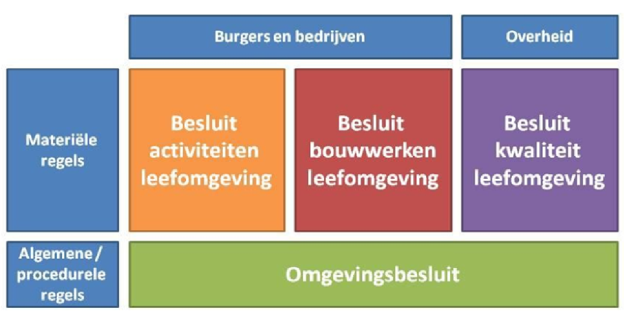 AMvB’s
Basispresentatie Omgevingswet, juli 2018
Besluit activiteiten leefomgeving (Bal)
AMvB’s
Basispresentatie Omgevingswet, juli 2018
Besluit activiteiten leefomgeving (1)
Milieu: voormalige Activiteitenbesluit
Water: lozingen, grondwater, ontgronding
Infrastructuur: rijkswegen, spoor, luchthavens
Rijkswateren
Cultureel en werelderfgoed
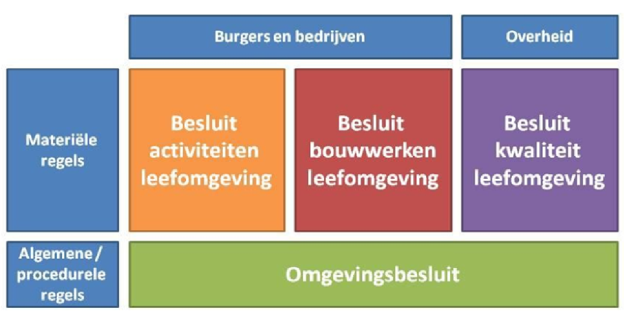 AMvB’s
Basispresentatie Omgevingswet, juli 2018
Besluit activiteiten leefomgeving (2)
Systematiek milieuregels verandert:
Van centraal naar decentraal
Van inrichting naar activiteit
Specifieke zorgplicht 
Algemene maatwerkmogelijkheid
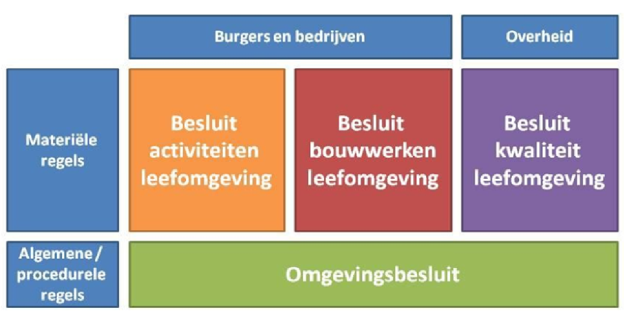 AMvB’s
Basispresentatie Omgevingswet, juli 2018
Inhoud Besluit activiteiten leefomgeving
Voorschriften milieubelastende activiteiten en lozingsactiviteiten (H2, H3, H4 en H5)
Waterstaatswerken en de zee (H6 en H7)
Rijkswegen, spoor en luchthavens (H8, H9 en H10)
Cultureel en werelderfgoed (H11 en H12)  
Zwemmen en baden (H13)
Grondwateronttrekkingen en ontgrondingen (H14)
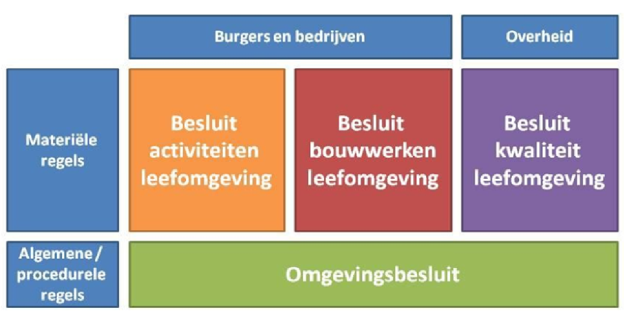 AMvB’s
Basispresentatie Omgevingswet, juli 2018
Wat is het ‘Besluit bouwwerken leefomgeving’?
AMvB’s
Basispresentatie Omgevingswet, juli 2018
Inhoud Besluit bouwwerken leefomgeving
H3: Bestaande bouw 
H4: Nieuwbouw
H5: Verbouw + wijziging gebruik
H6: Gebruik (brandveiligheid, energie, airco, kleine stookinstallaties)
H7: Procedurevoorschriften & slopen: 
asbest 
puinbrekers externe veiligheiden gezondheid bij bouwen en slopen
scheiden bouw- en sloopafval
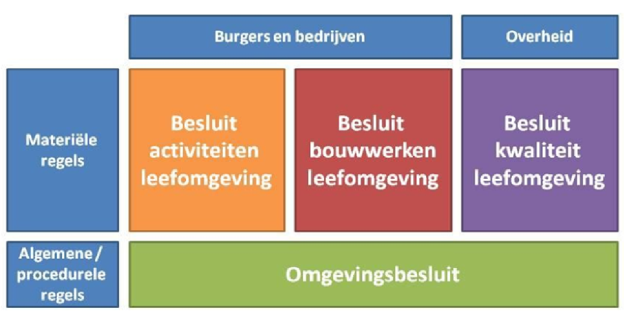 AMvB’s
Basispresentatie Omgevingswet, juli 2018
Gemeenten zelf verantwoordelijk voor regels
Ruimtelijke aspecten
Aan open erven en terreinen
Kleinschalige hinder en overlast 
Bouwwerk ten dienste bouwwerk:
Energienet
Warmtenet
Riolering 
Voorzieningen brandweer 
Bebouwingsgrenzen, rooilijnen en straatpeil
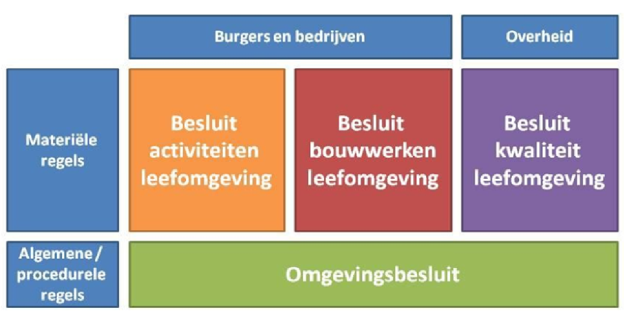 AMvB’s
Basispresentatie Omgevingswet, juli 2018
Besluit bouwwerken leefomgeving
Vergunningplicht bouwen voor groot gedeelte verhuisd naar lokale regelgeving
Ook veel algemene voorschriften naar lokale regelgeving
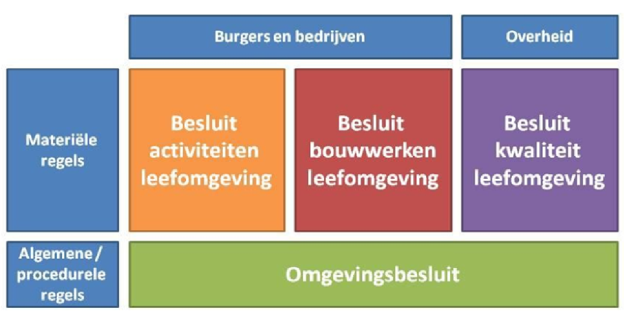 AMvB’s
Basispresentatie Omgevingswet, juli 2018